СКЛАД ЧИСЛА 8
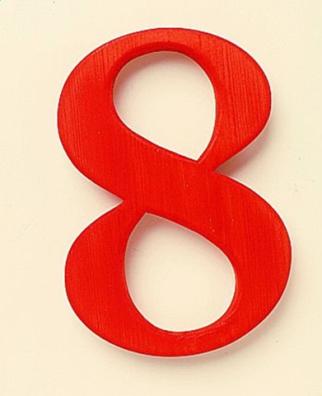 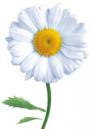 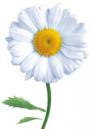 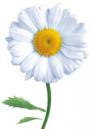 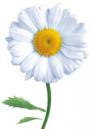 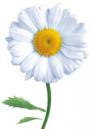 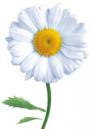 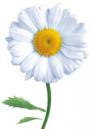 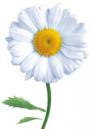 08.04.2020
1
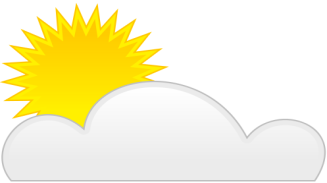 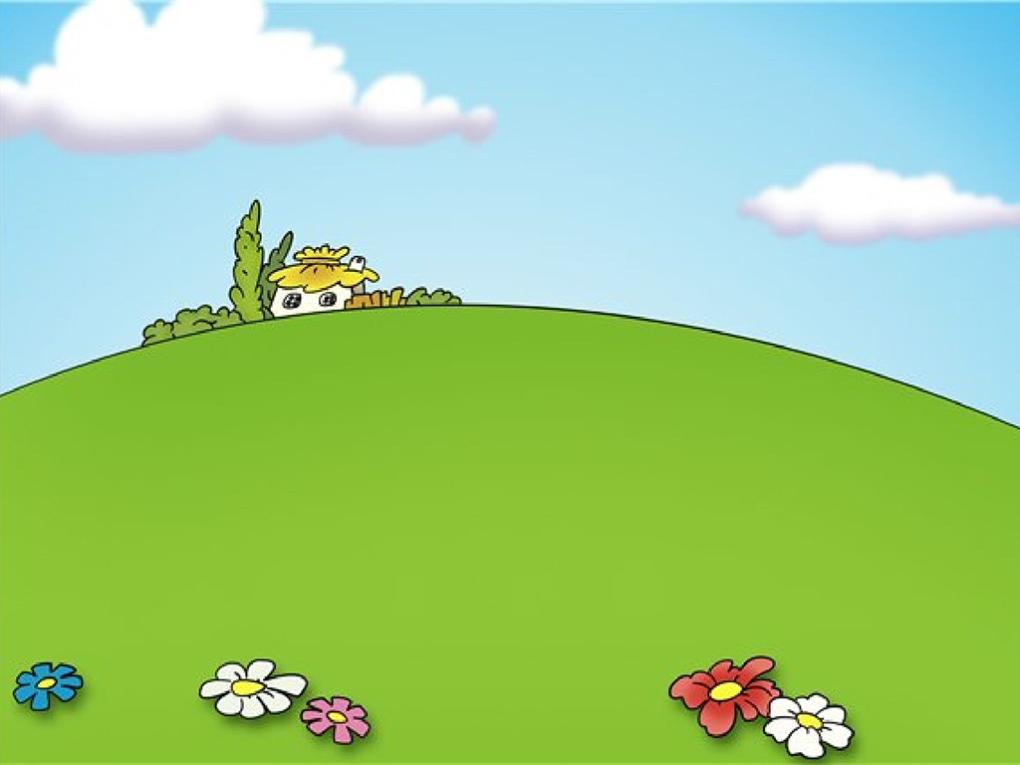 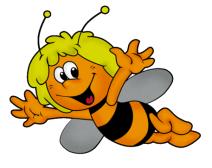 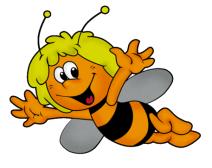 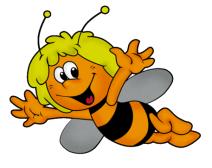 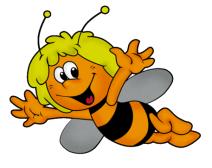 8
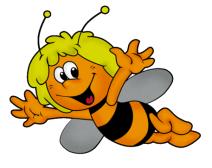 1
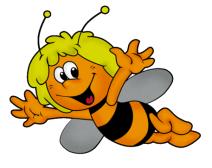 7
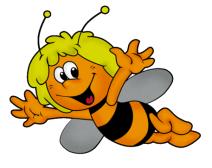 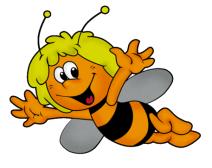 08.04.2020
2
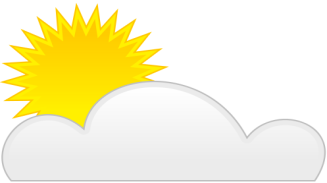 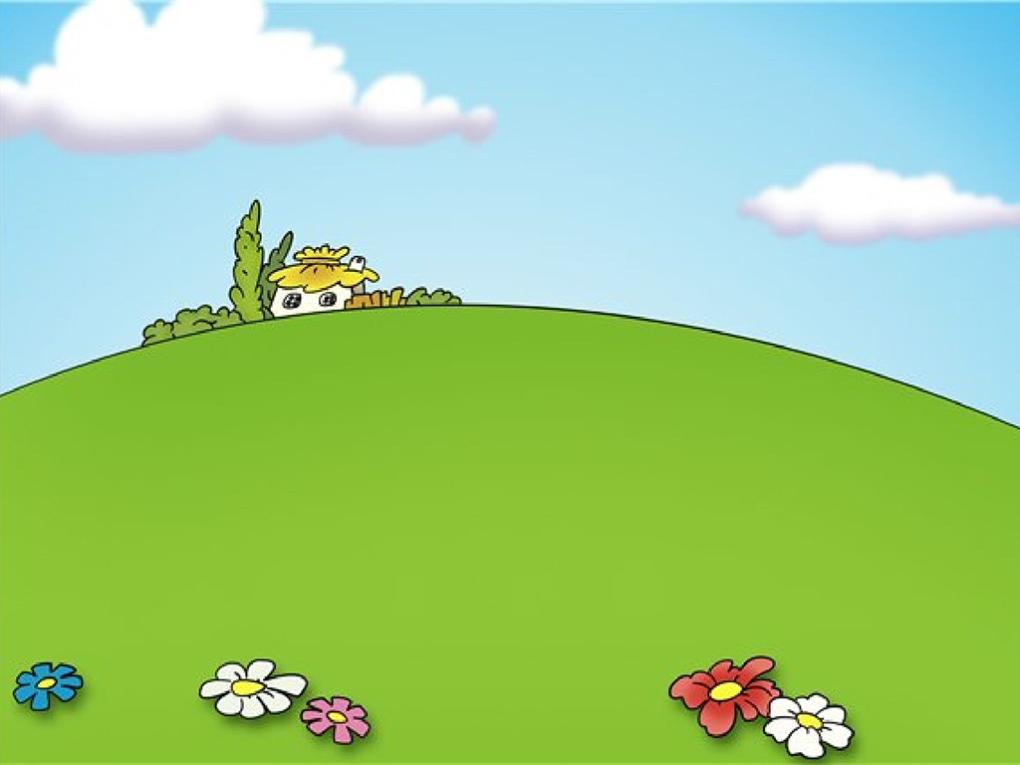 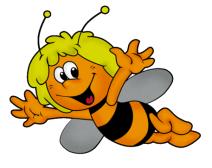 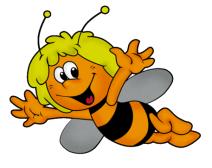 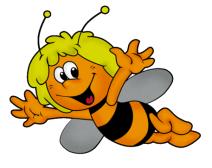 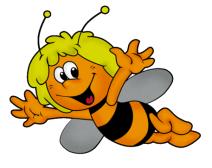 8
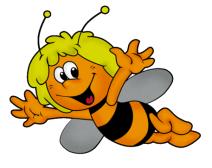 2
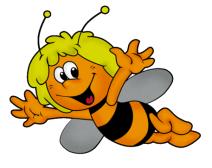 6
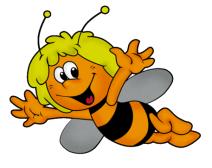 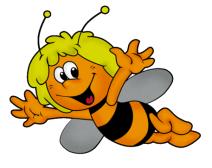 08.04.2020
3
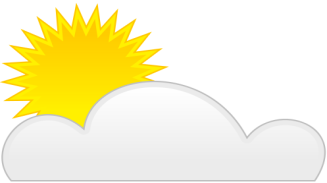 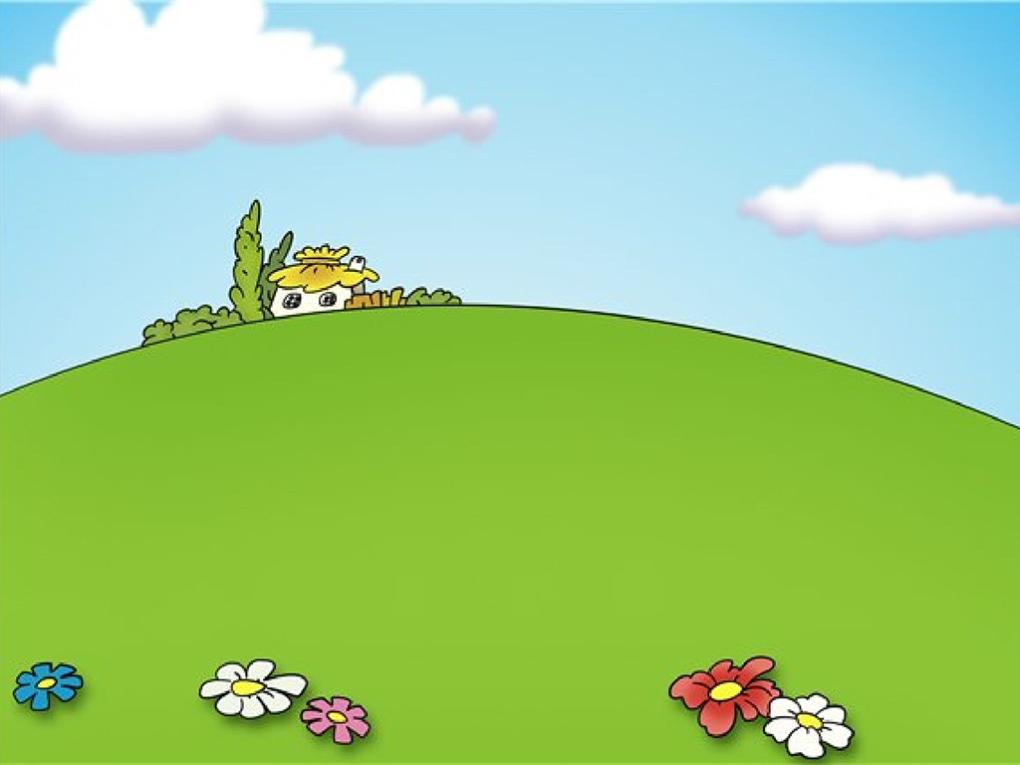 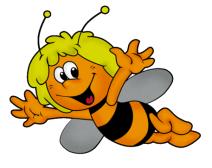 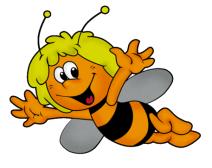 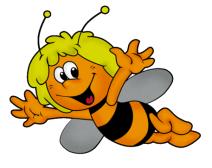 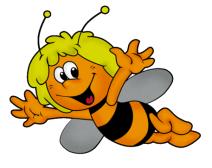 8
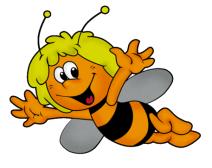 3
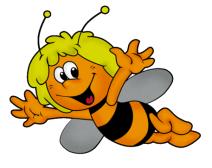 5
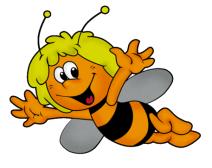 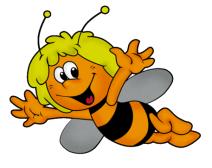 08.04.2020
4
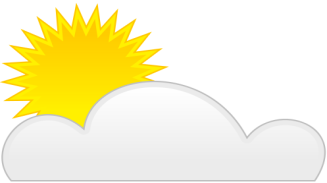 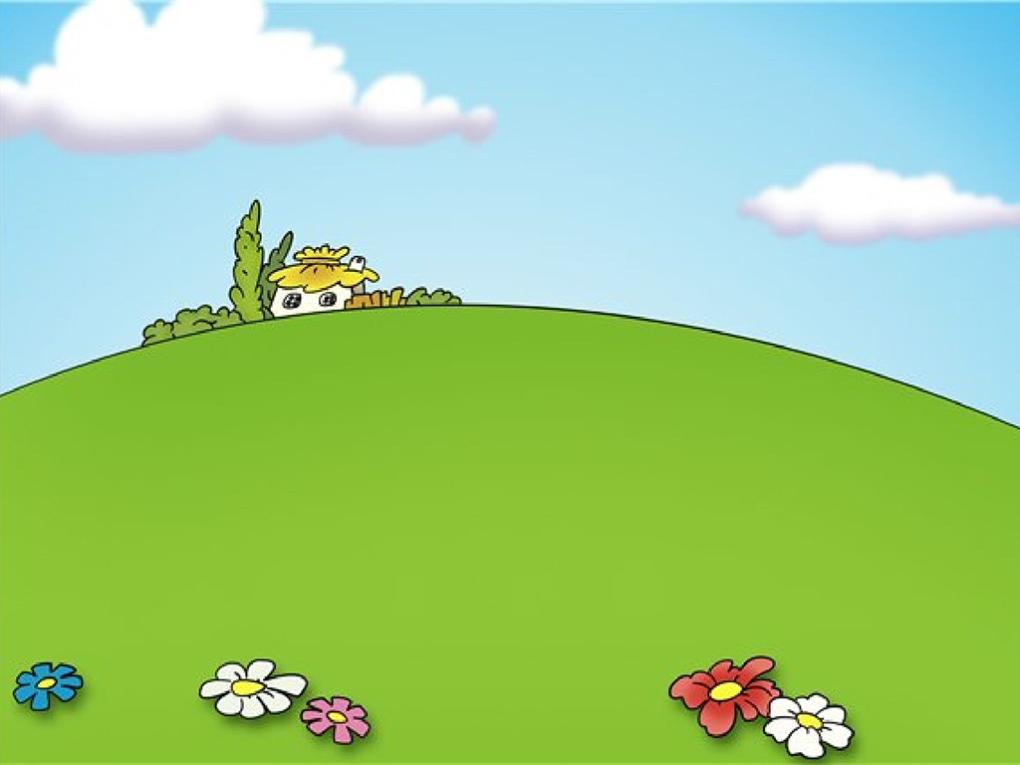 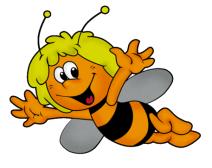 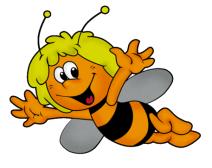 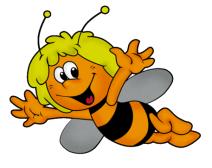 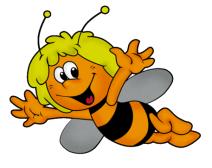 8
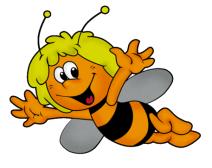 4
4
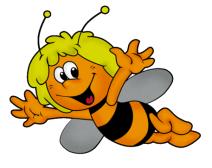 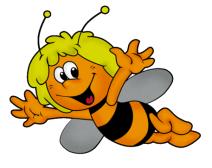 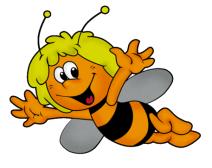 08.04.2020
5
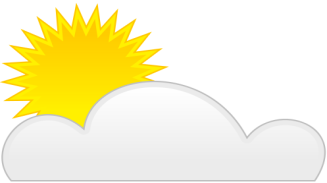 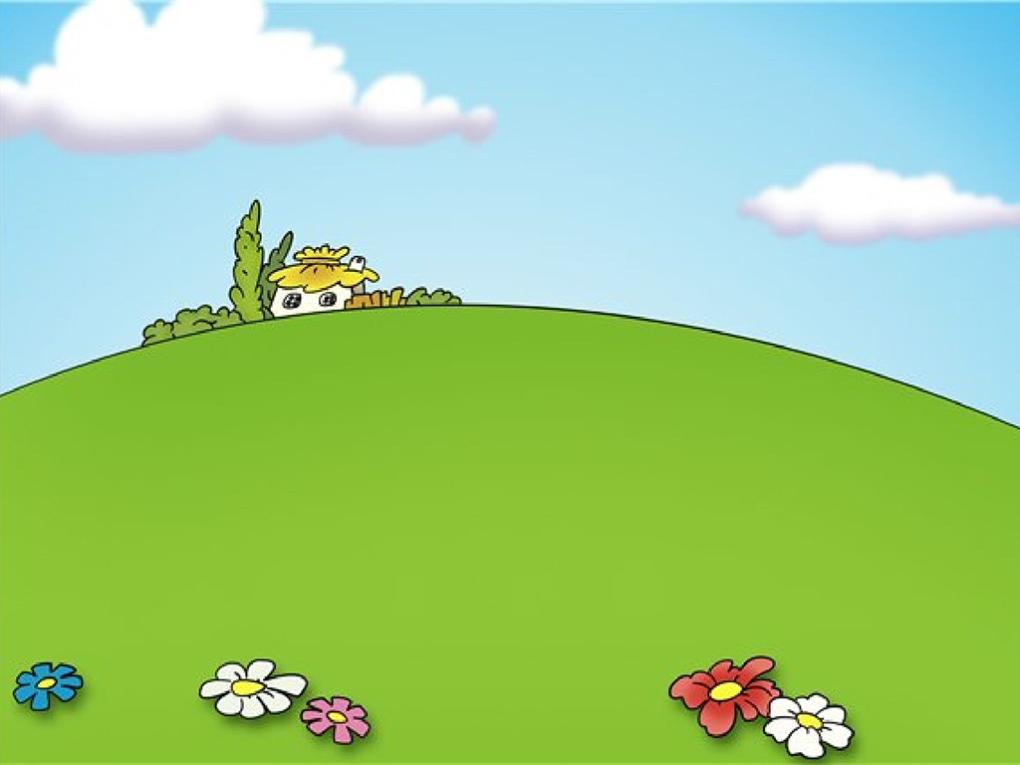 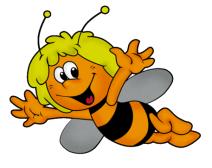 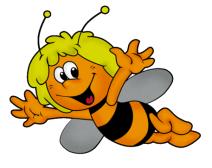 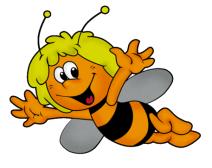 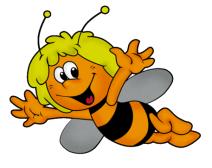 8
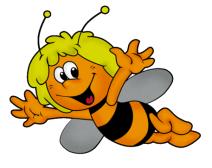 5
3
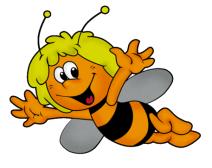 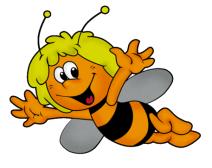 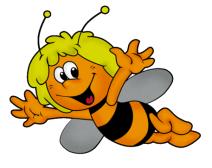 08.04.2020
6
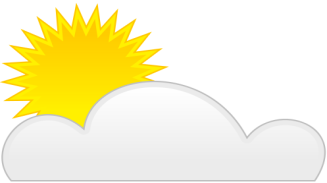 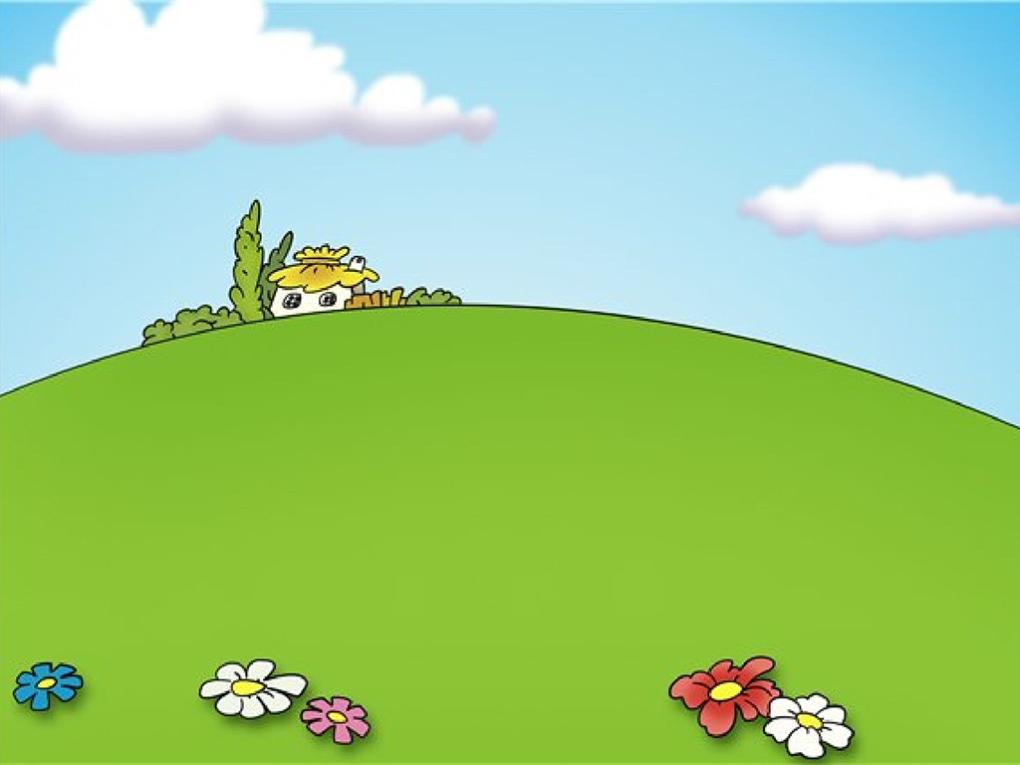 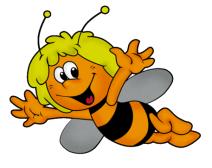 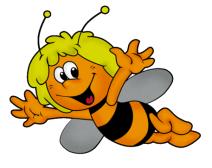 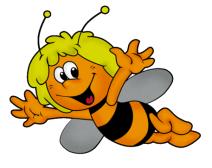 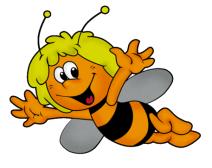 8
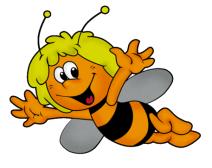 6
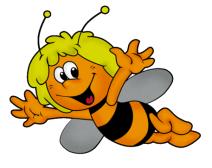 2
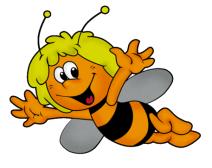 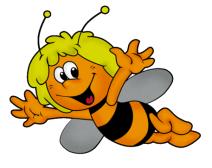 08.04.2020
7
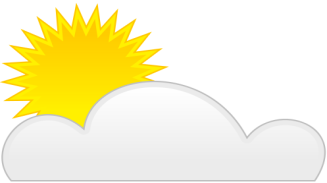 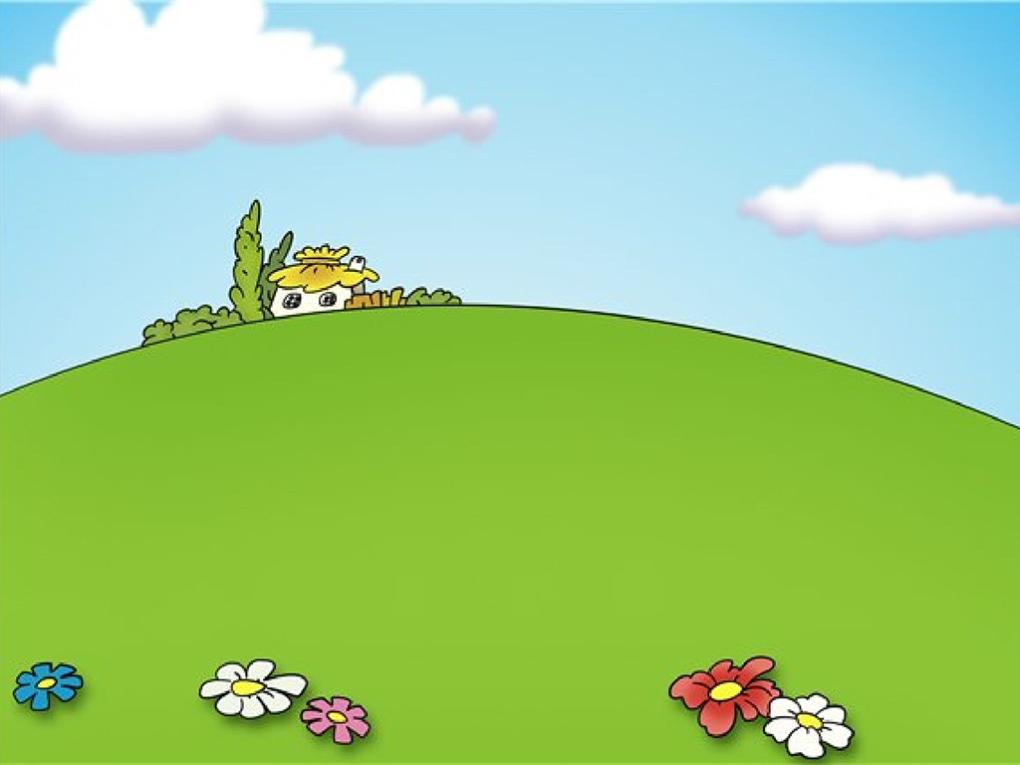 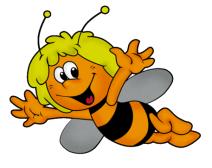 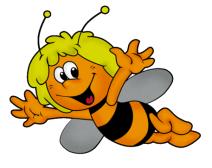 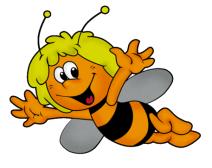 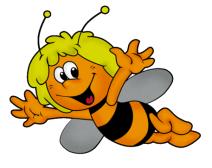 8
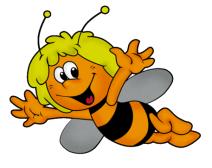 7
1
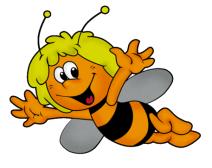 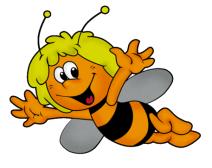 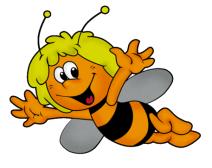 08.04.2020
8